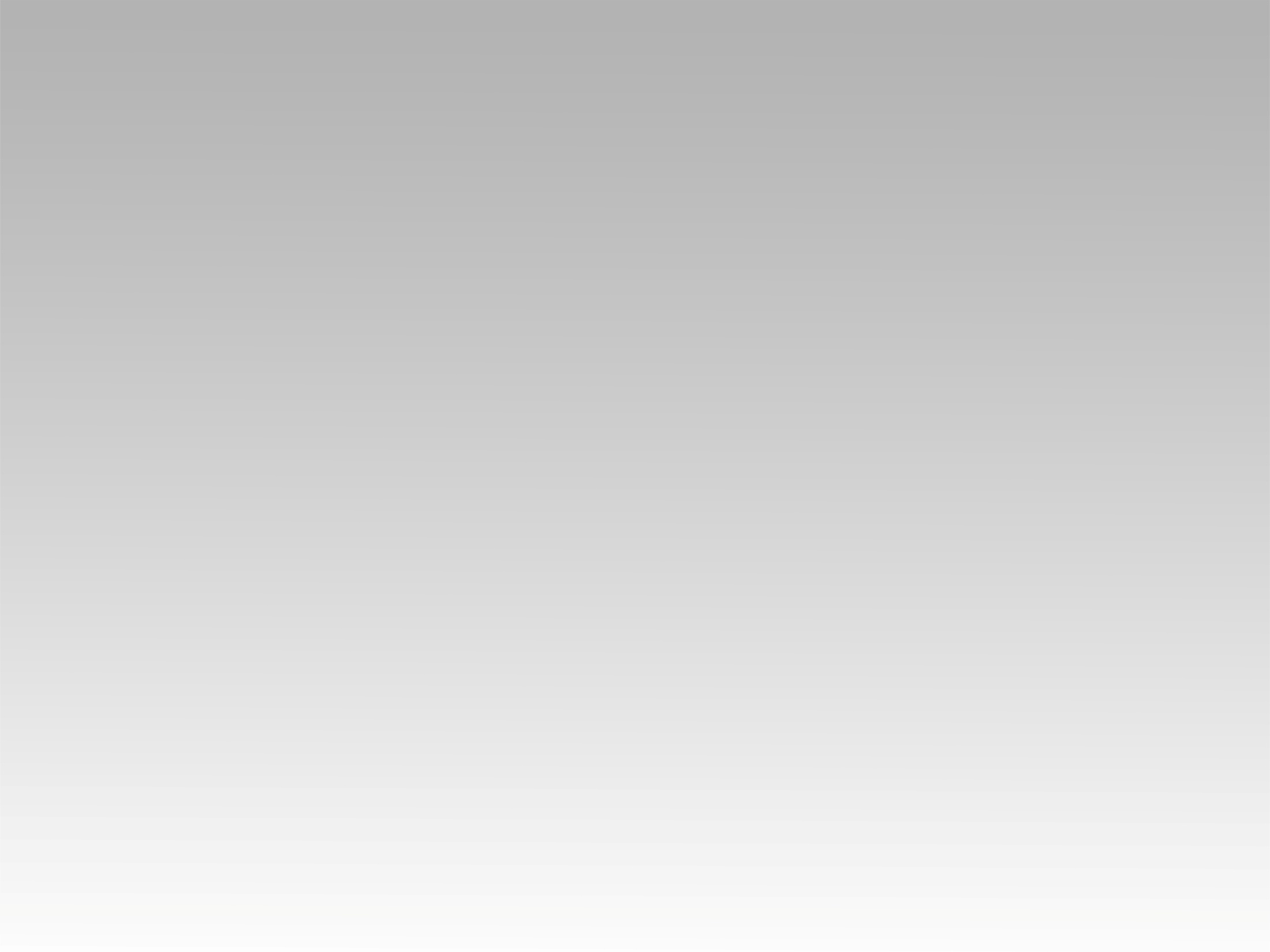 تـرنيــمة
إديني يارب القوة
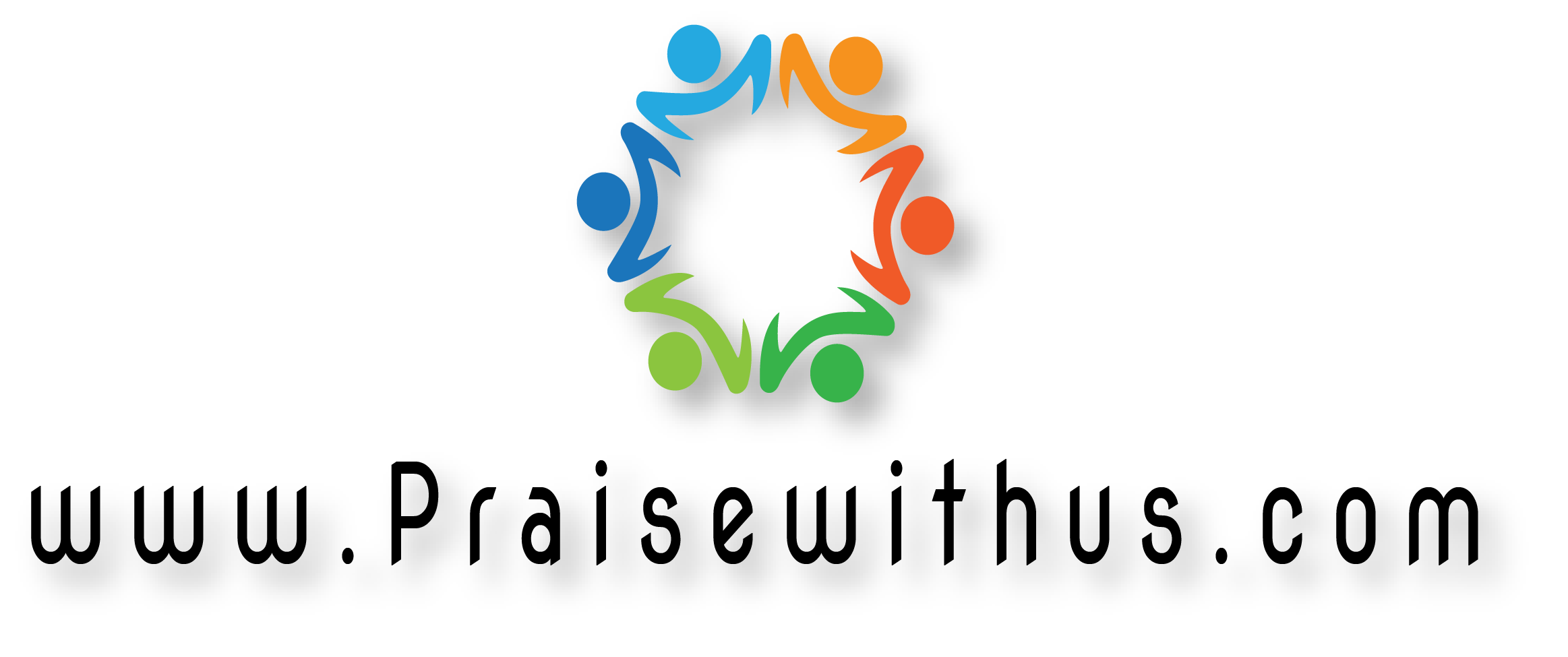 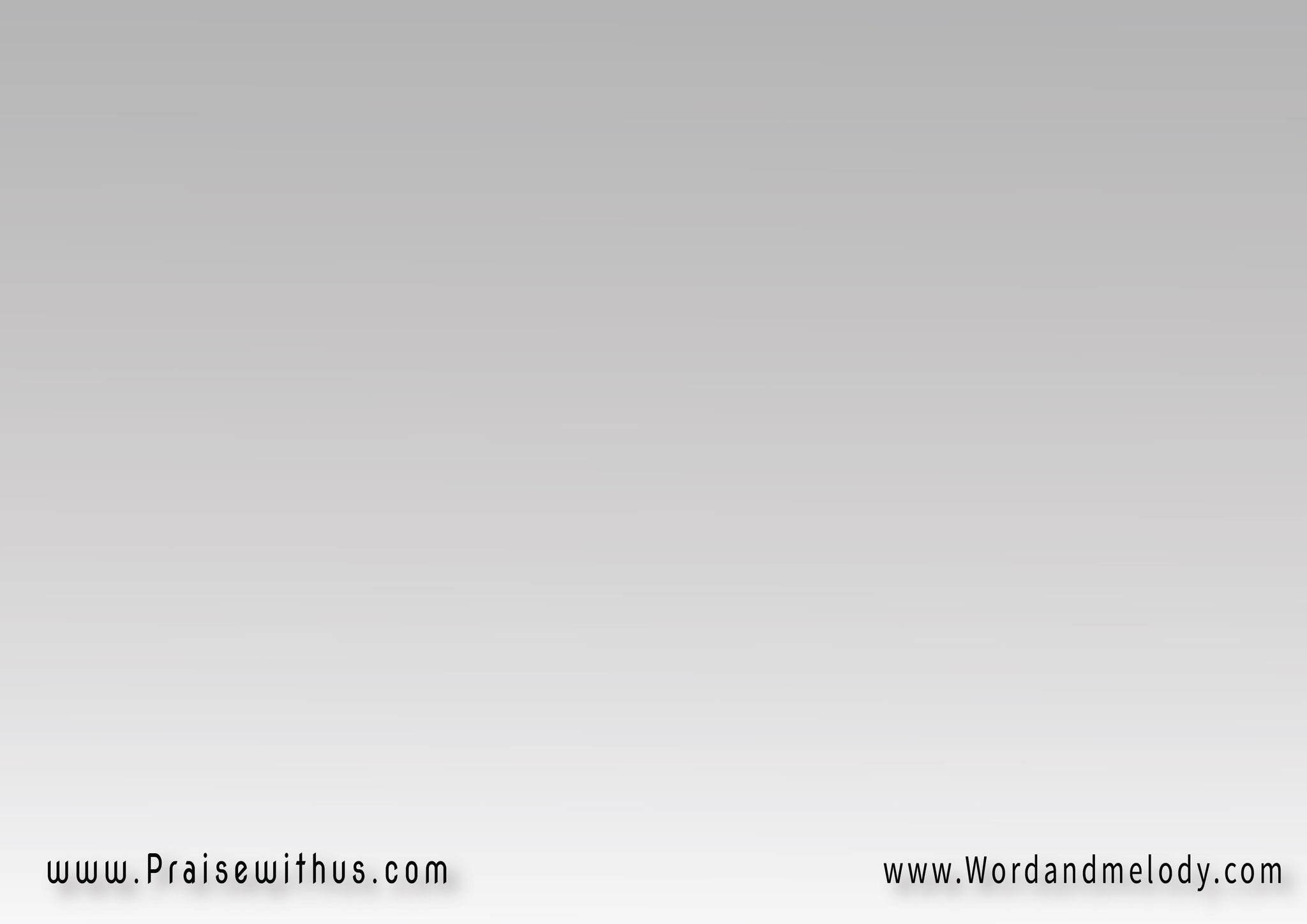 أنا عايز اللي يشوفني 
ويقرب ويعرفني
يعرف إن أنا ملكك 
وده إمر يشرفني
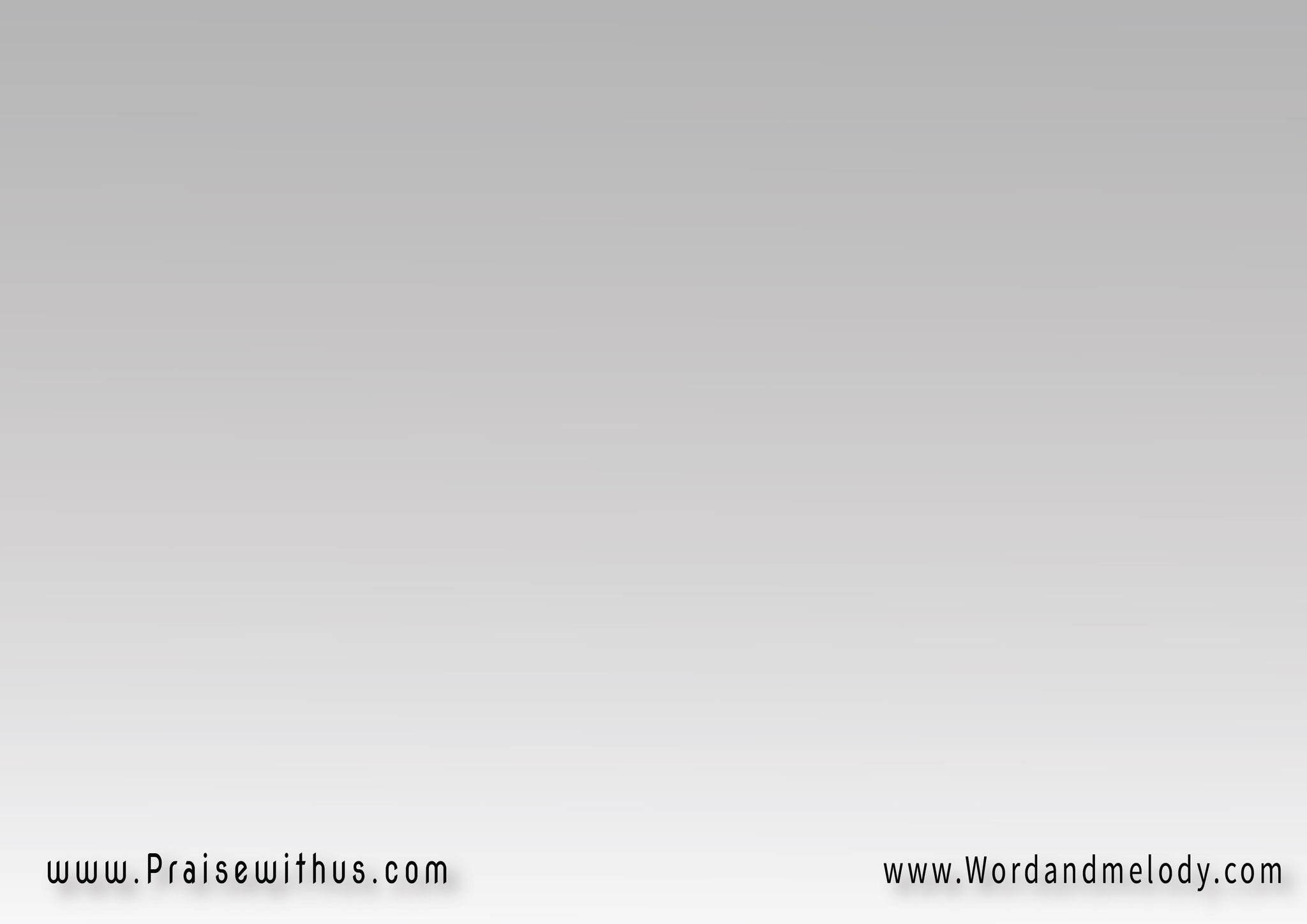 إديني يارب القوة 
أعيشلك ثابت فيك
وأكون من برة وجوة 
باعكس صورتك وراضيك
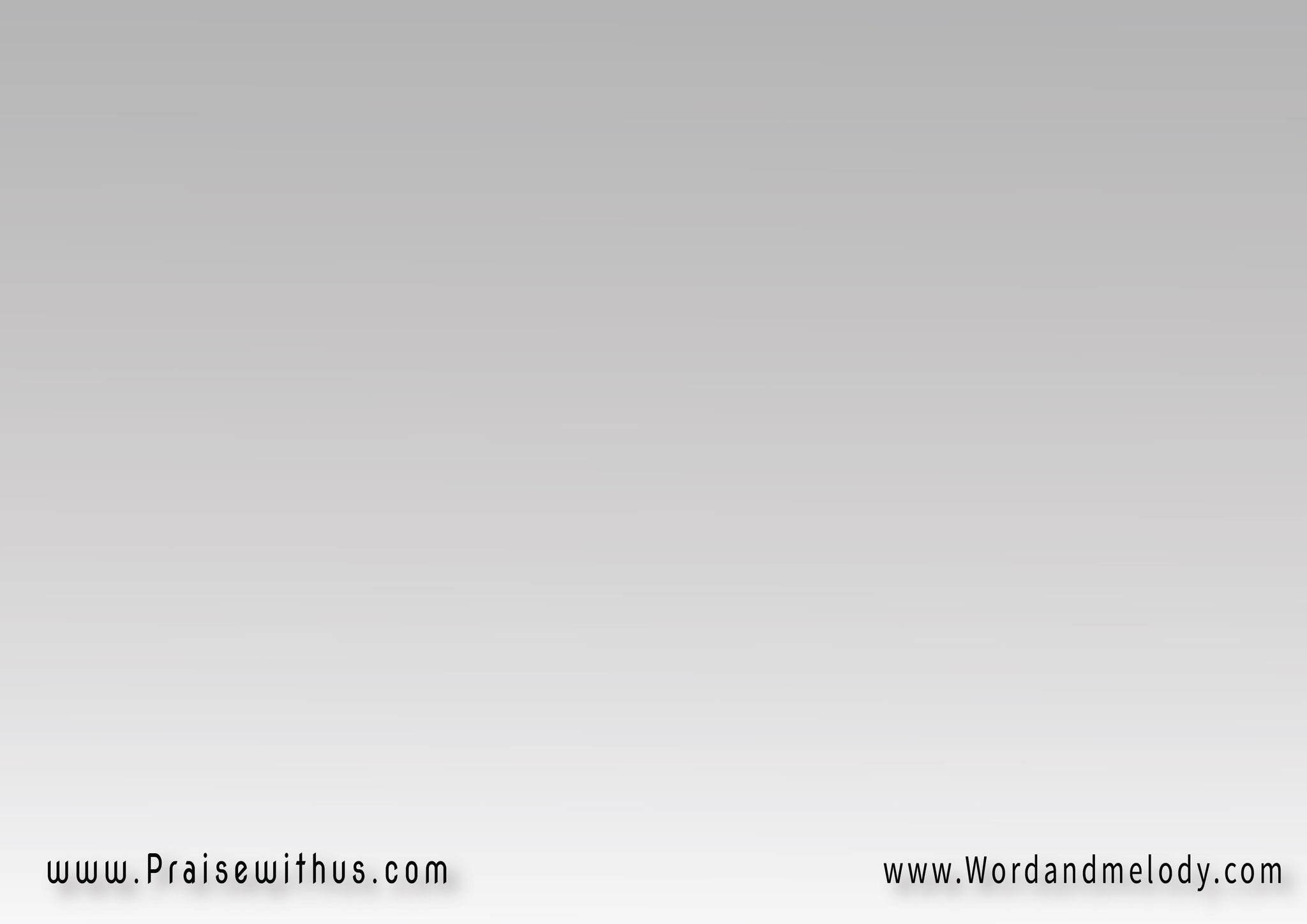 قويني إنت على ذاتي 
أفطمني عن لذاتي
خللي شهوتي في حياتي 
أشبع واتلذذ بيك
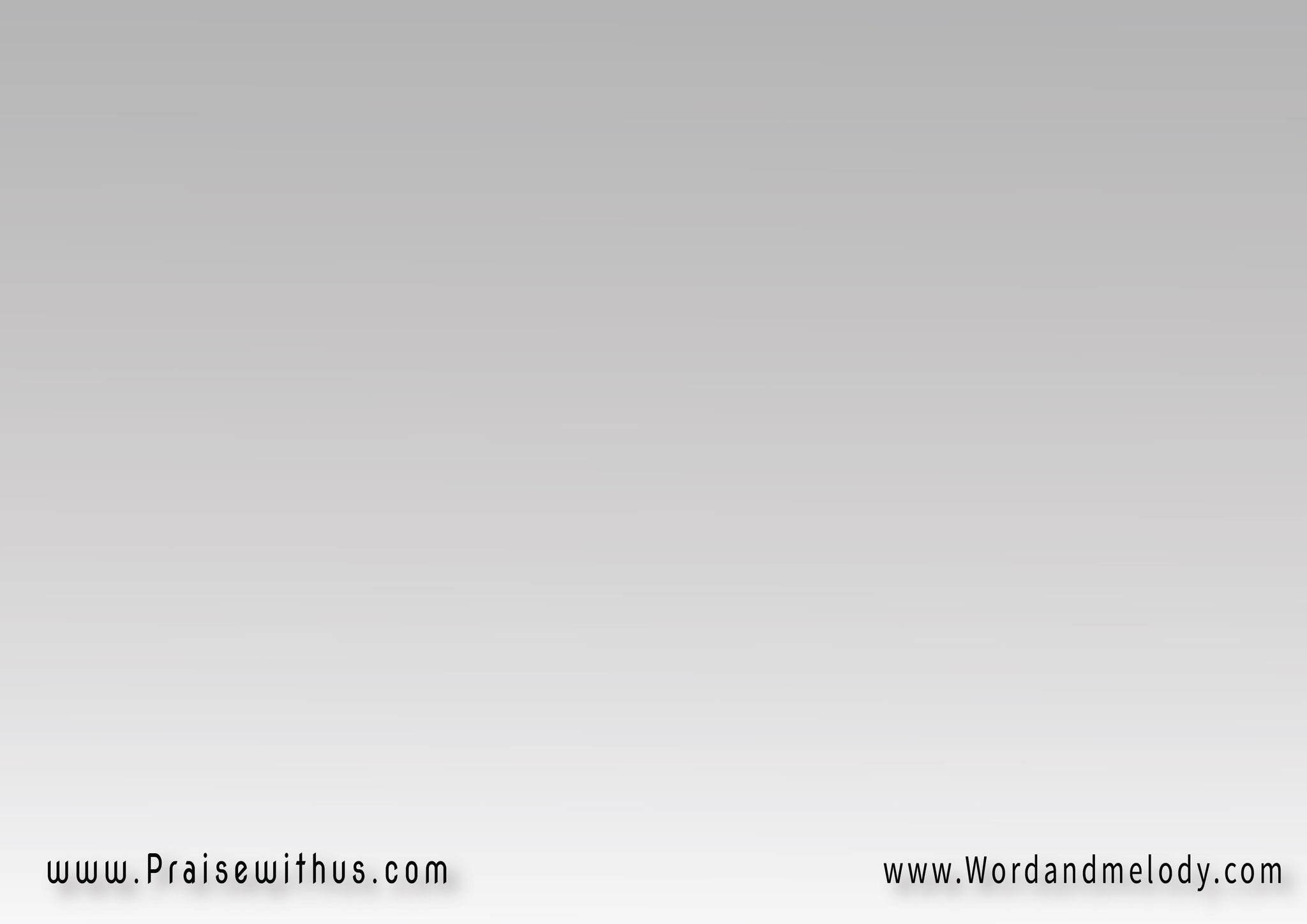 أنا عايز اللي يشوفني 
ويقرب ويعرفني
يعرف إن أنا ملكك 
وده إمر يشرفني
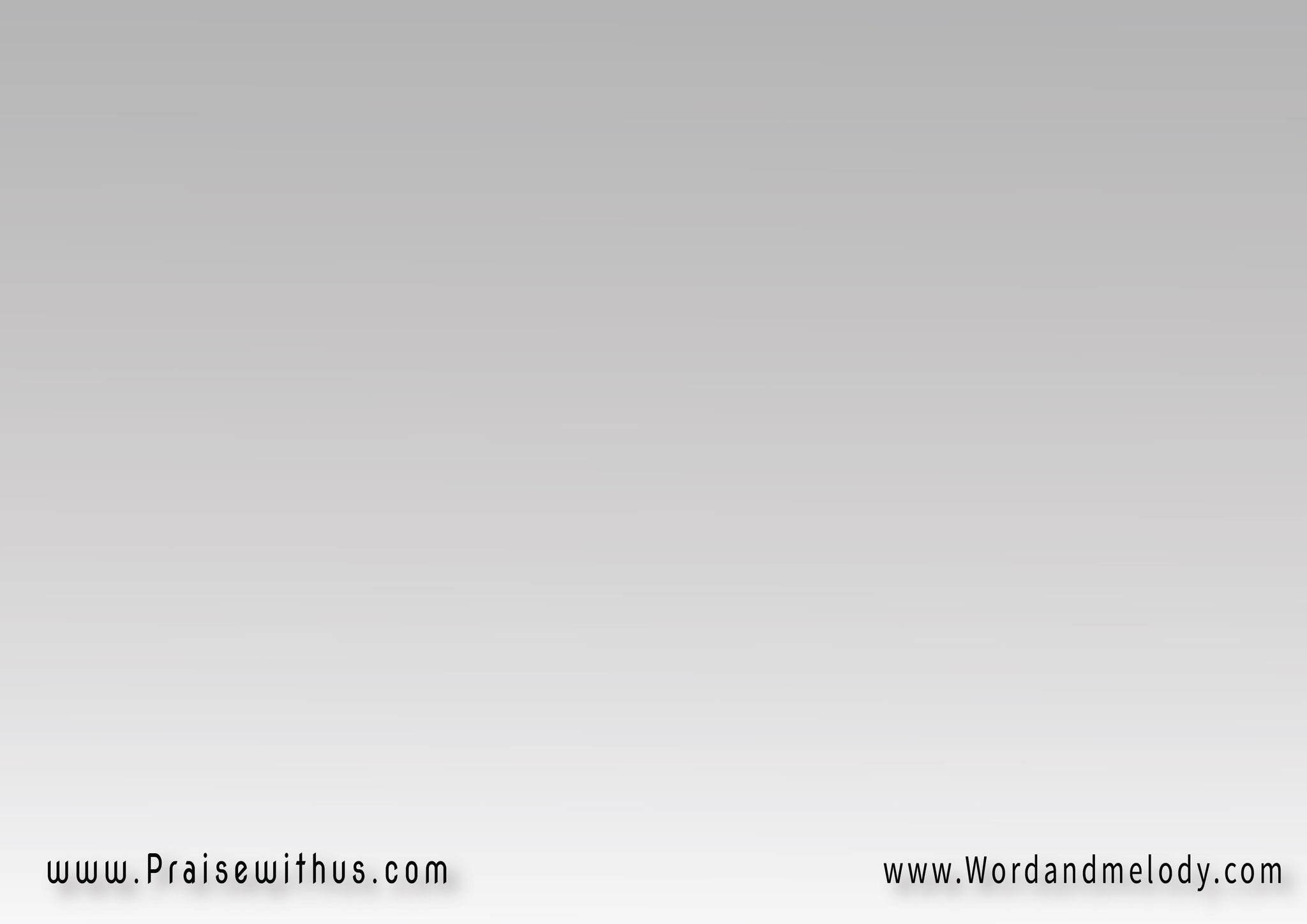 نقيني وخليني شبهك 
إظهر ف ملامحي يا بار
وبنورك إسطع في 
يا إلهي يا أبو الأنوار
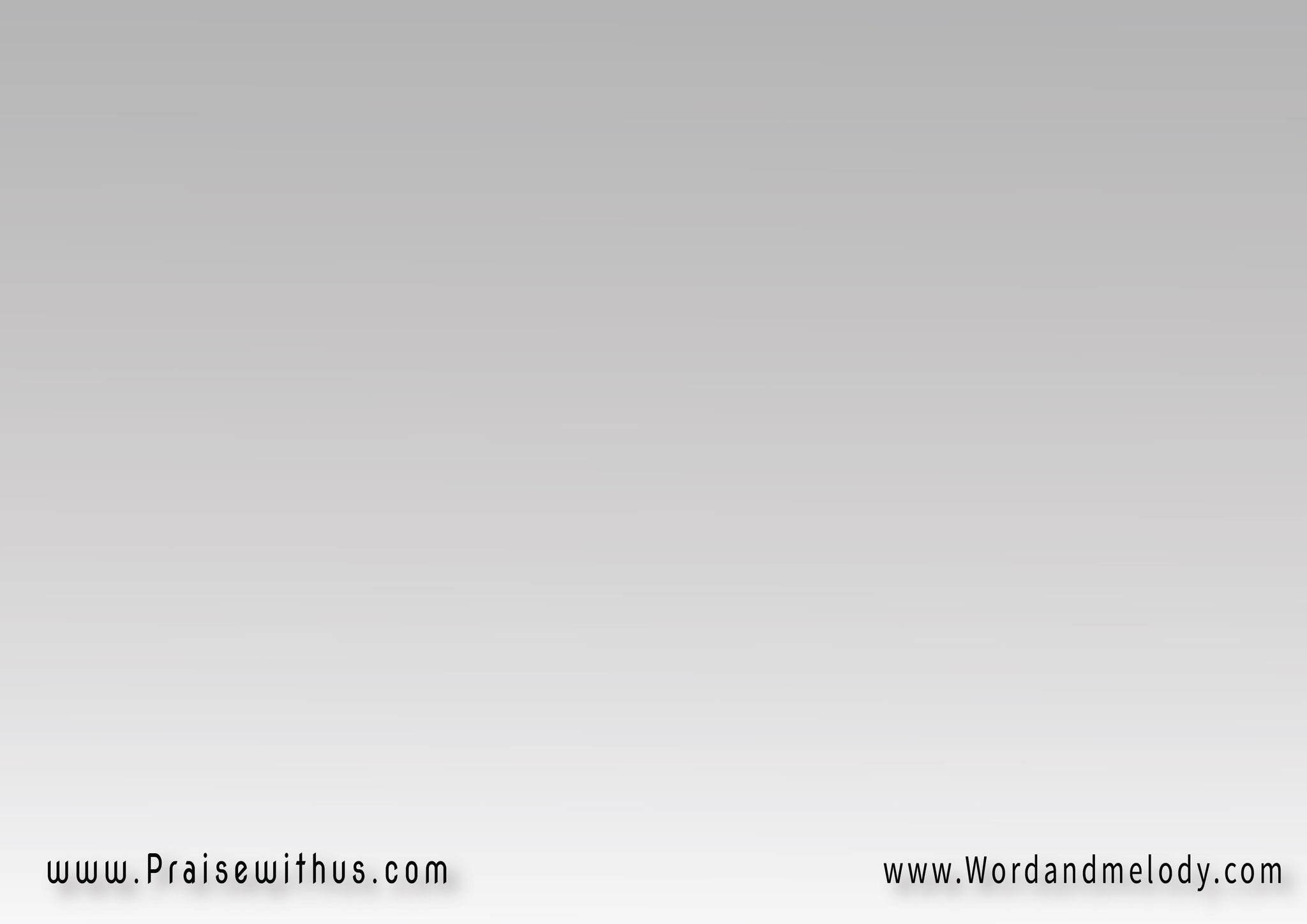 وان مرة فتورى طفاني 
إشعل نار حبك تاني
إنهضني وهز كياني
 بدل ضلمتي بنهار
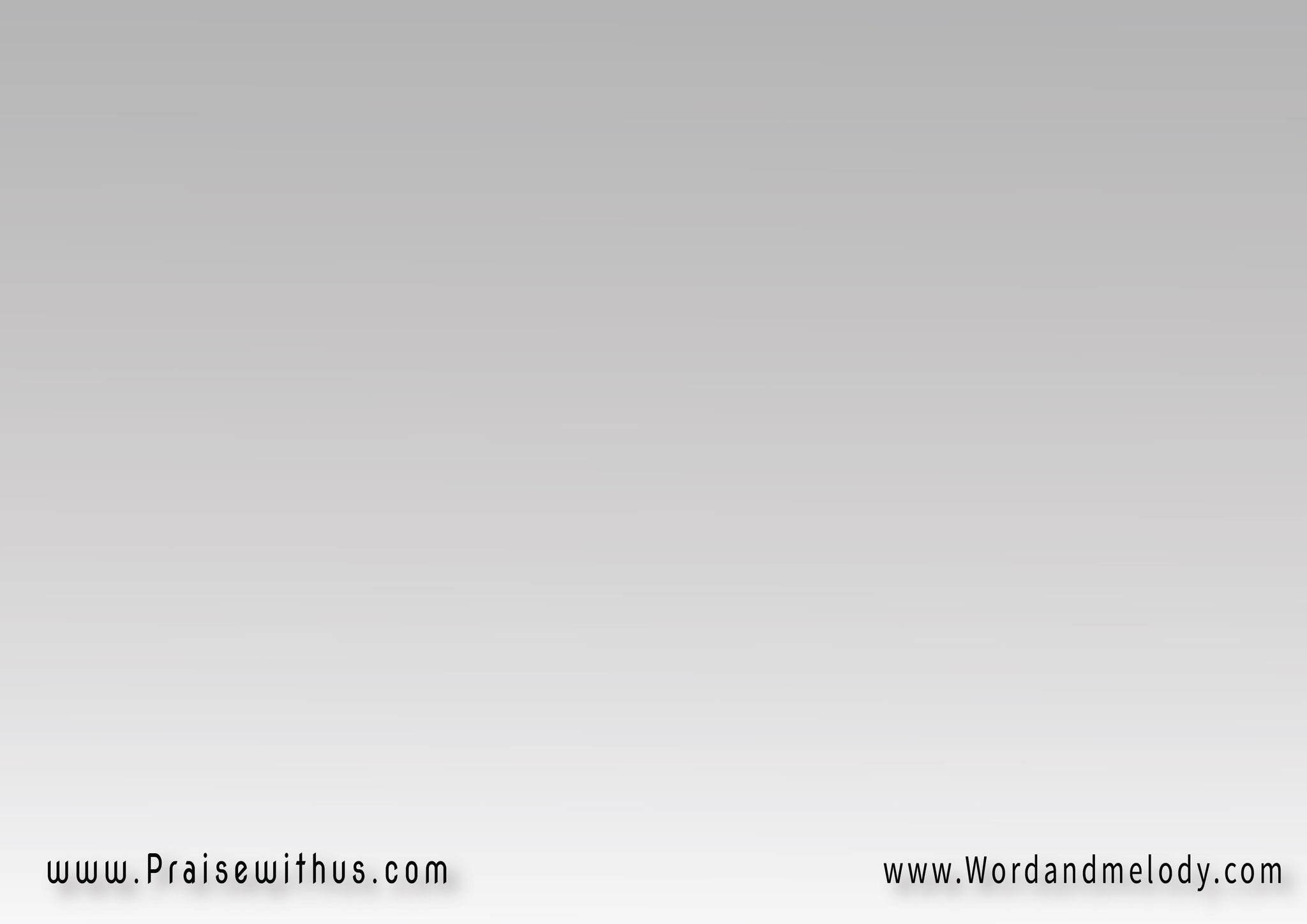 أنا عايز اللي يشوفني 
ويقرب ويعرفني
يعرف إن أنا ملكك 
وده إمر يشرفني
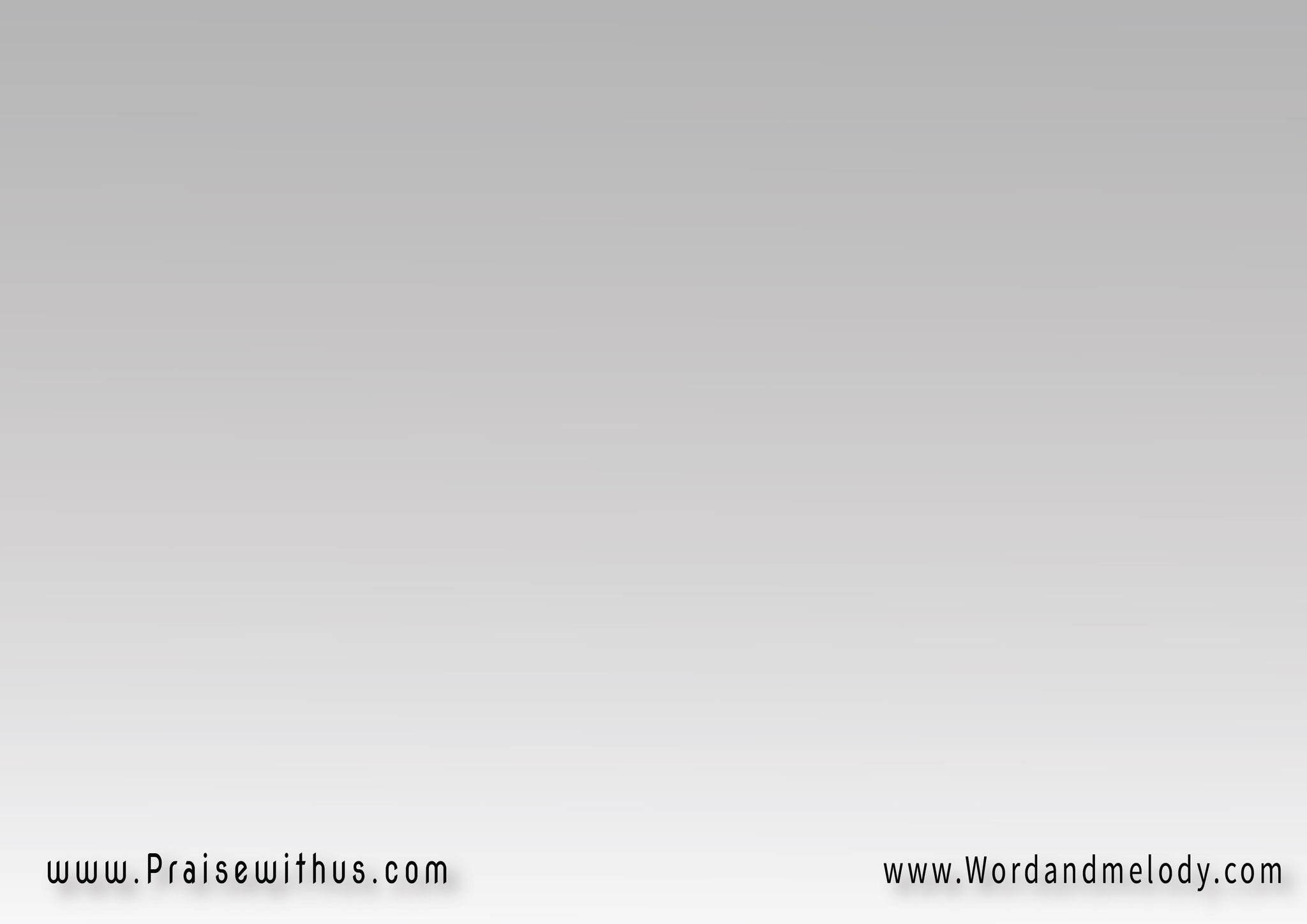 قدسني وليك كرسني 
هيأ قلبي لسكناك
أفضل ع الأرض سفيرك 
م اليوم ولحد لقاك
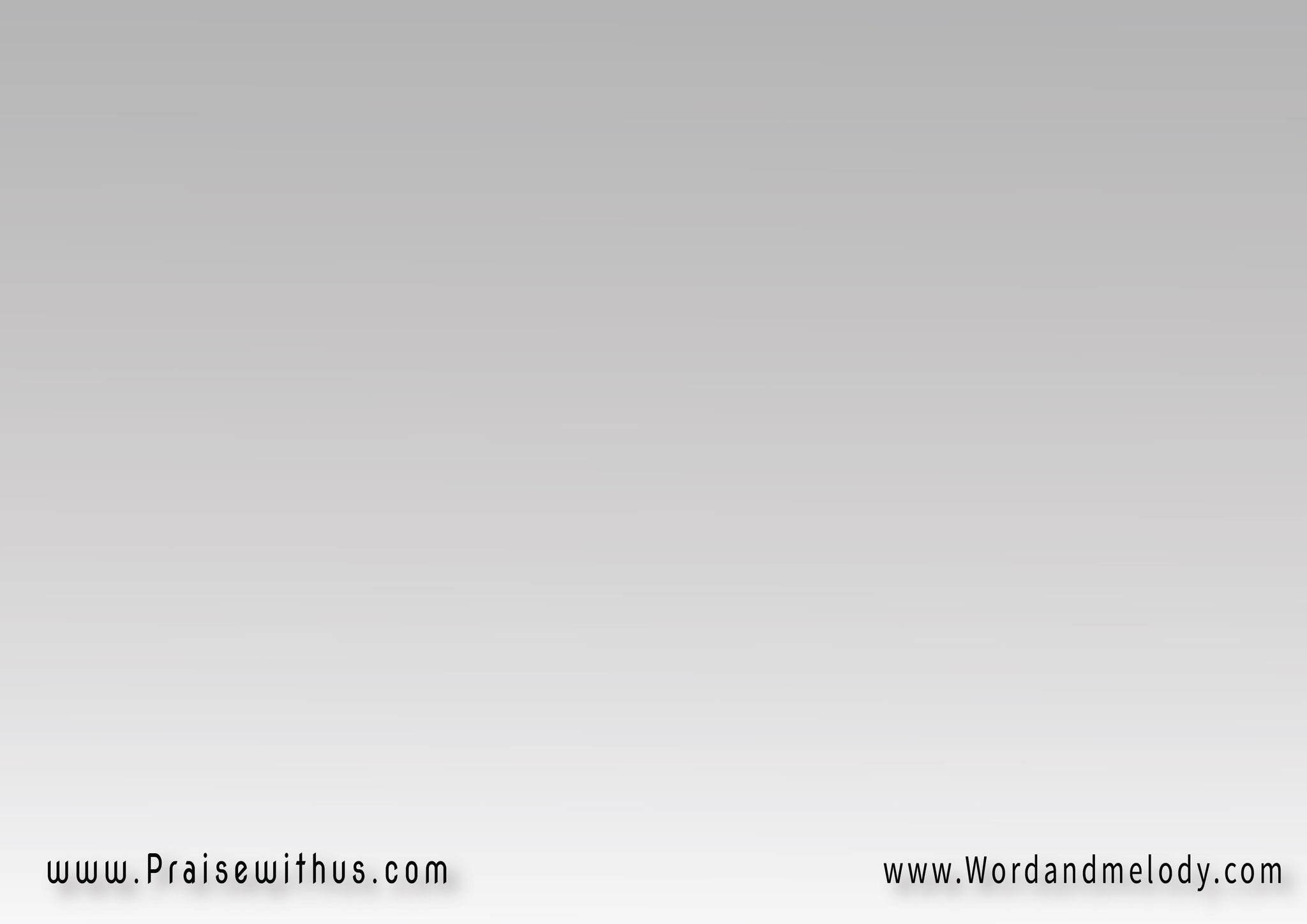 نورني بنور رباني 
وبروحك إنت املاني
يتغير شكل زماني 
لما ابقى منايا رضاك
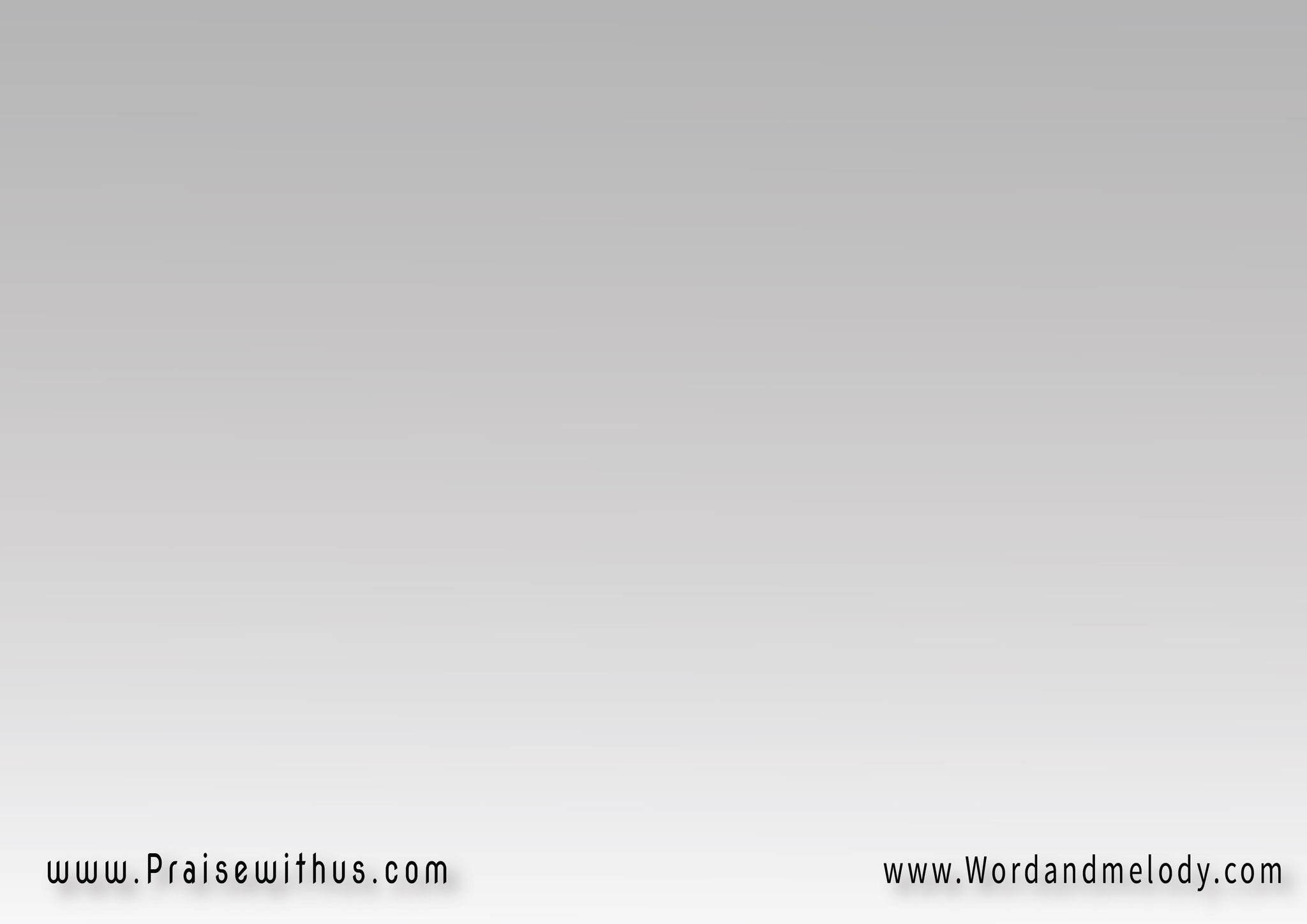 أنا عايز اللي يشوفني 
ويقرب ويعرفني
يعرف إن أنا ملكك 
وده إمر يشرفني
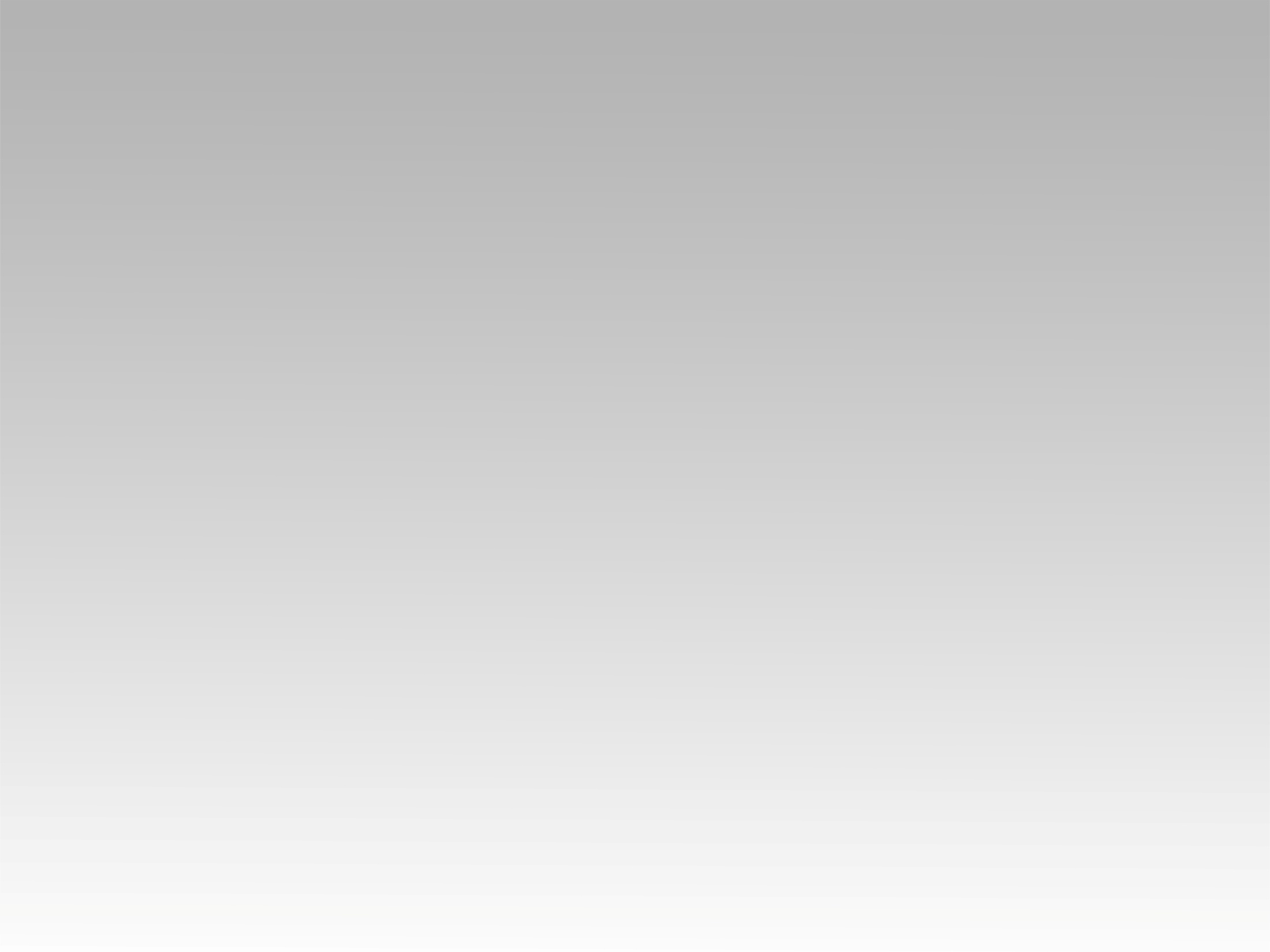 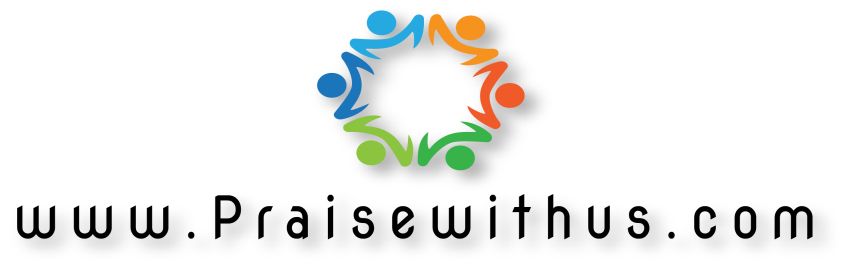